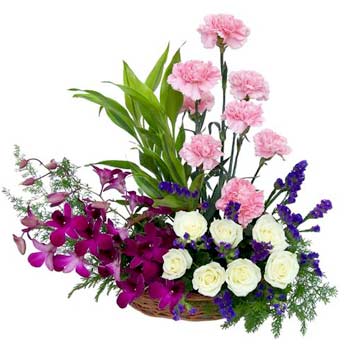 আজকের পাঠে সবাইকে স্বাগতম
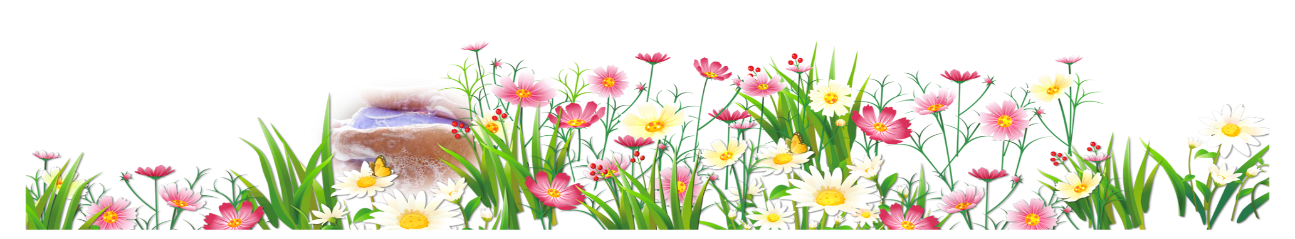 শিক্ষক পরিচিতি
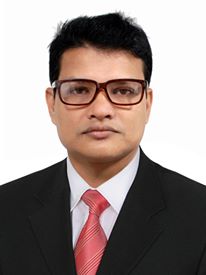 মোঃ কবির উদ্দিন
সহকারি শিক্ষক 
মানিকগঞ্জ সরকারি  প্রাথমিক বিদ্যালয়
কানাইঘাট,সিলেট।
পাঠ পরিচিতি
শ্রেণি: প্রথম ,বিষয়: বাংলা 
পাঠ শিরোনাম: বর্ণ শিখি:অ,আ 
সময়: ৪০ মিনিট 
তারিখ:১৭/০৭/২০২১ খ্রি.
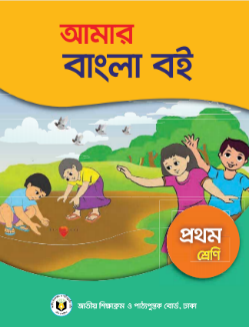 শিখনফল
1.1.1-বাক্যে ও শব্দে ব্যবহারকৃত বাংলা বর্ণমালার ধবনি মনোযোগ সহকারে শুনবে ও মনে রাখবে।
1.1.2-বাক্যে ও শব্দে ব্যবহারকৃত বাংলা বর্ণমালার ধবনি স্পষ্ট ও শুদ্ধভাবে বলতে পারবে।
এসো আমরা একটি গানের ভিডিও দেখি।
পাঠ ঘোষনা -
বর্ণ শিখি: অ,আ
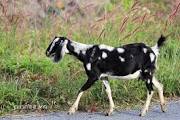 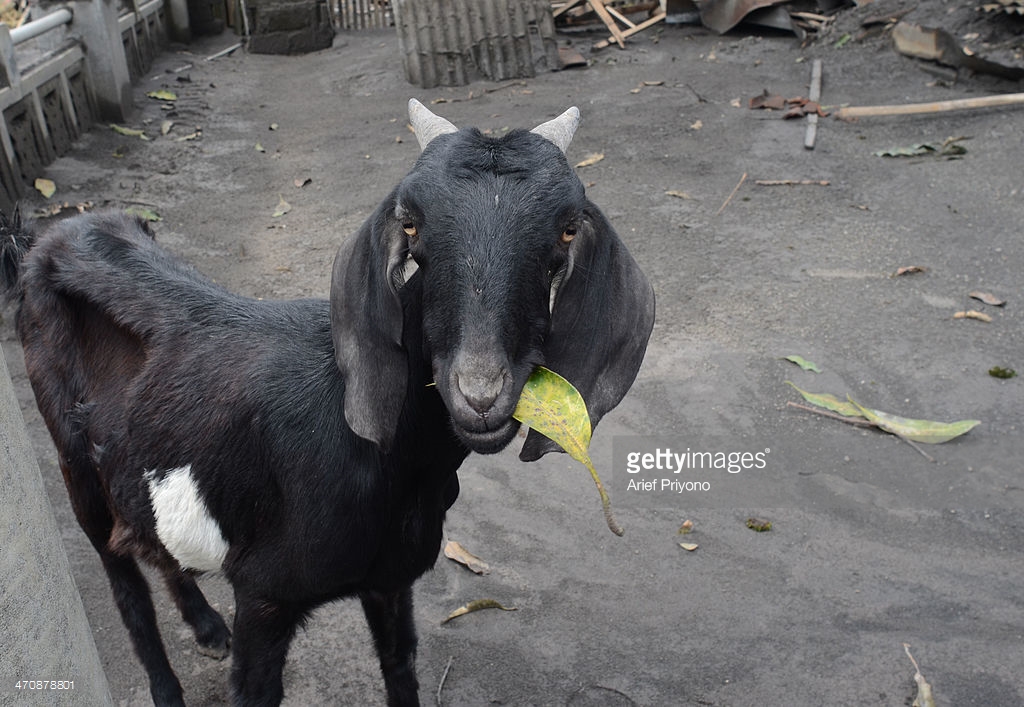 অজ আসে
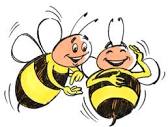 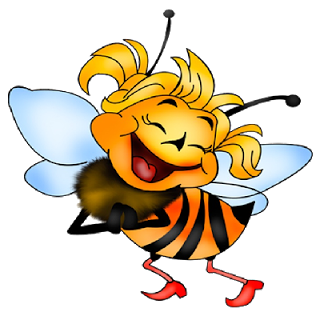 অলি হাসে
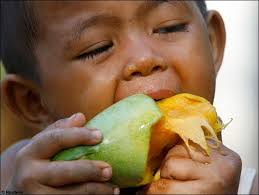 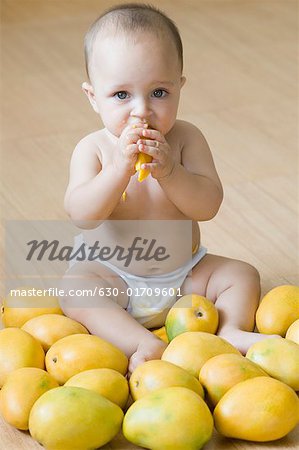 আম খাই
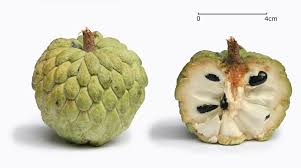 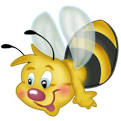 আতা চাই
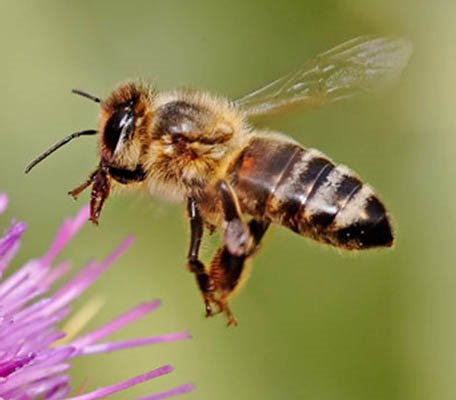 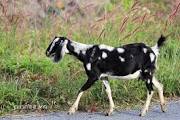 অজ
অলি
অ
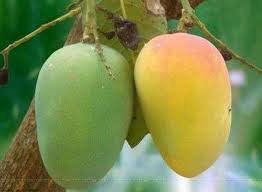 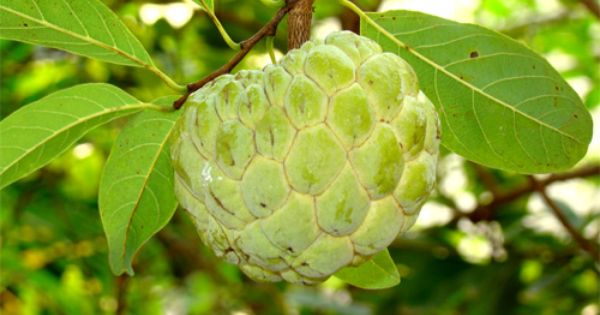 আম
আতা
আ
পাঠ্য বই সংযোগপৃষ্ঠা নং-১১
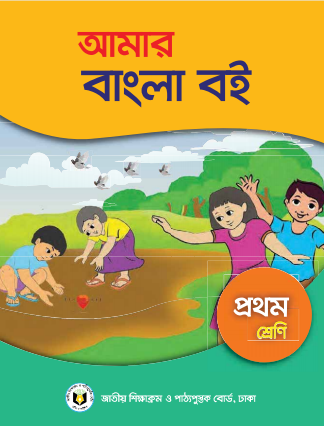 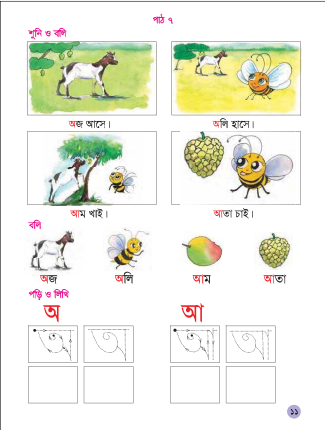 শিক্ষকের পাঠ
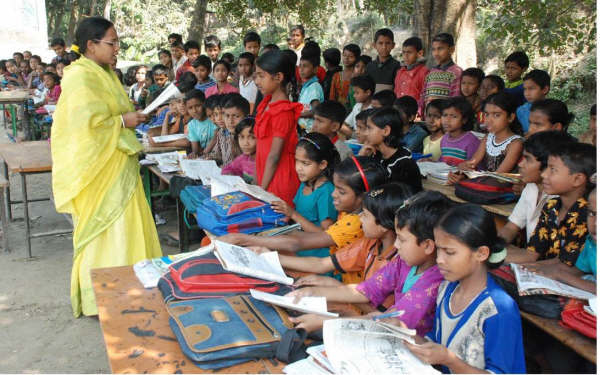 যৌথ পাঠ-
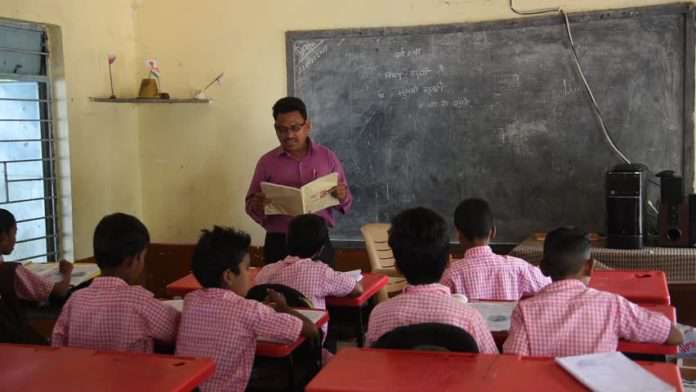 শিক্ষার্থীর পাঠ
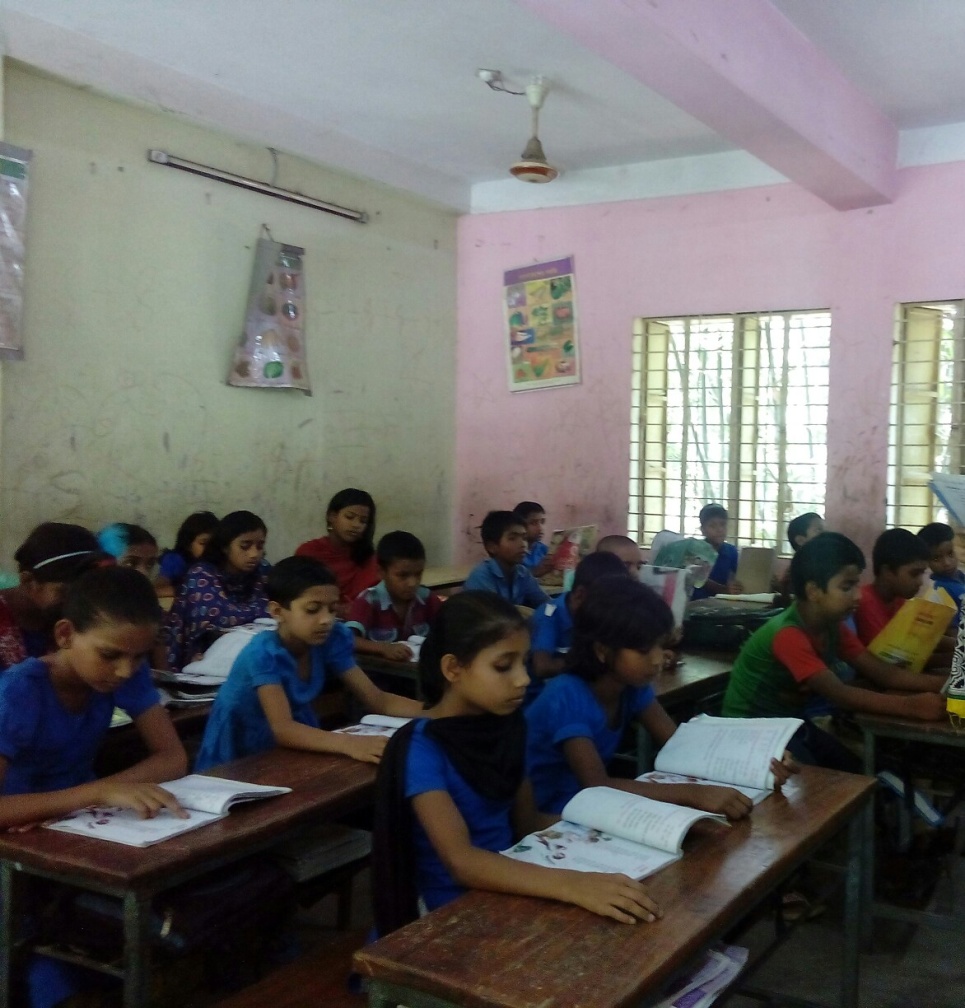 দলীয় কাজ
শিক্ষার্থীরা কয়েকটা দলে ভাগ হয়ে পাঠ্যাংশে উল্লেখিত ছবিগুলো নিয়ে আলোচনা করবে।
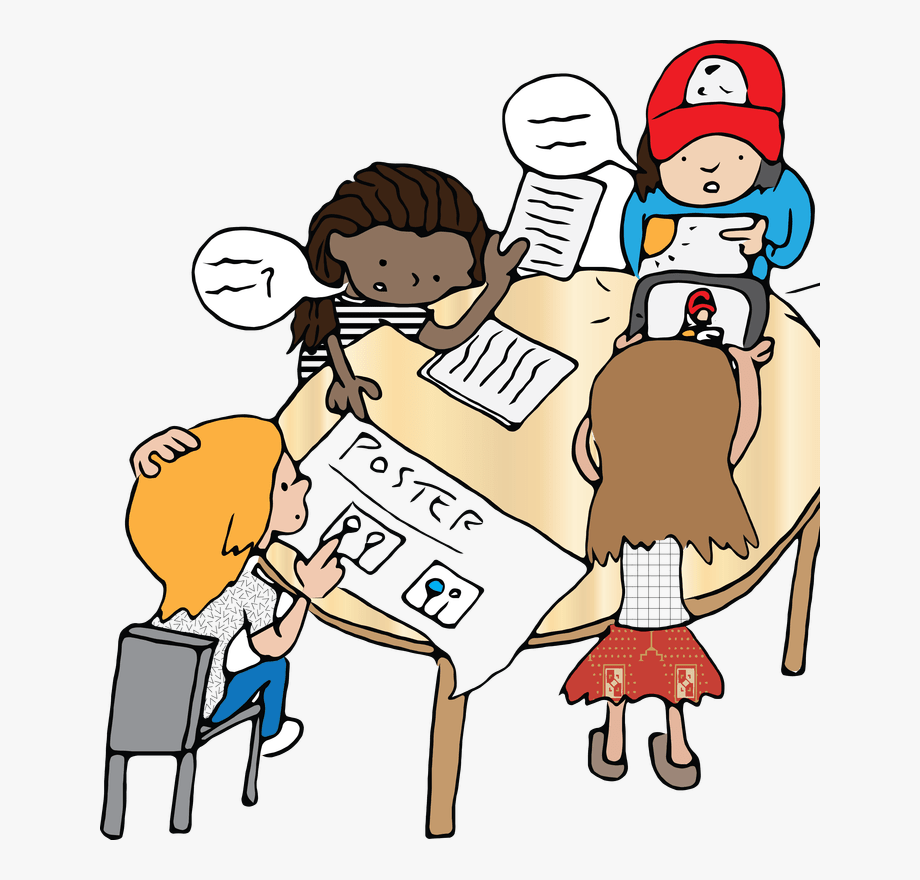 মৌখিক মূল্যায়ন:
বর্ণ দুটির নাম বলঃ
অ                আ
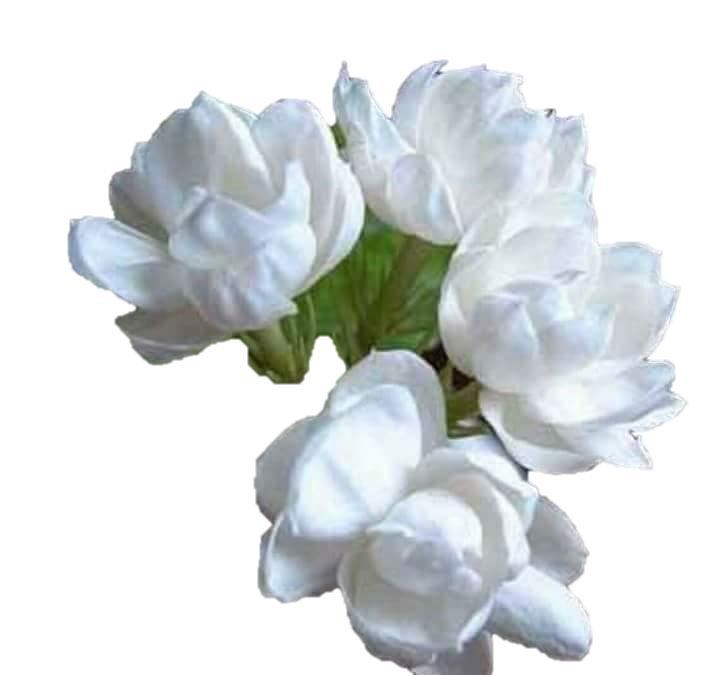 সবাইকে ধন্যবাদ
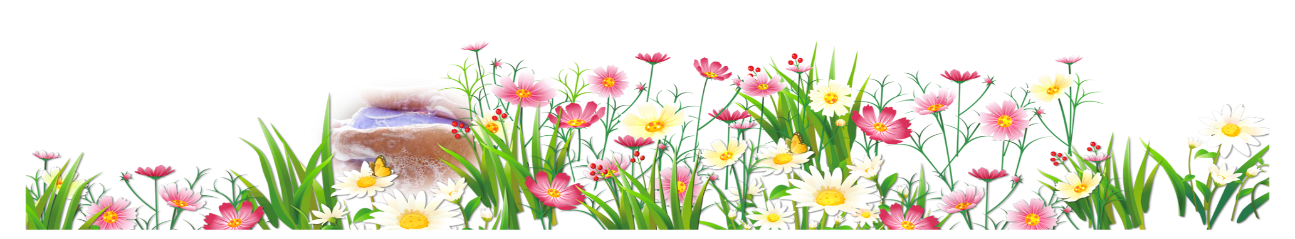